BRAZIL | CANADA | CHINA | CROATIA | CZECH REPUBLIC | GERMANY | GREECE | HUNGARY | JAPAN | PHILIPPINES | ROMANIA | RUSSIA | SLOVAKIA | THAILAND | TURKEY | UNITED STATES  |
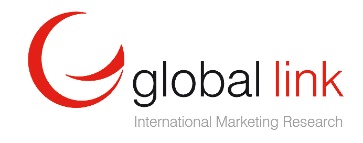 HEALTHY EATINGREPORT
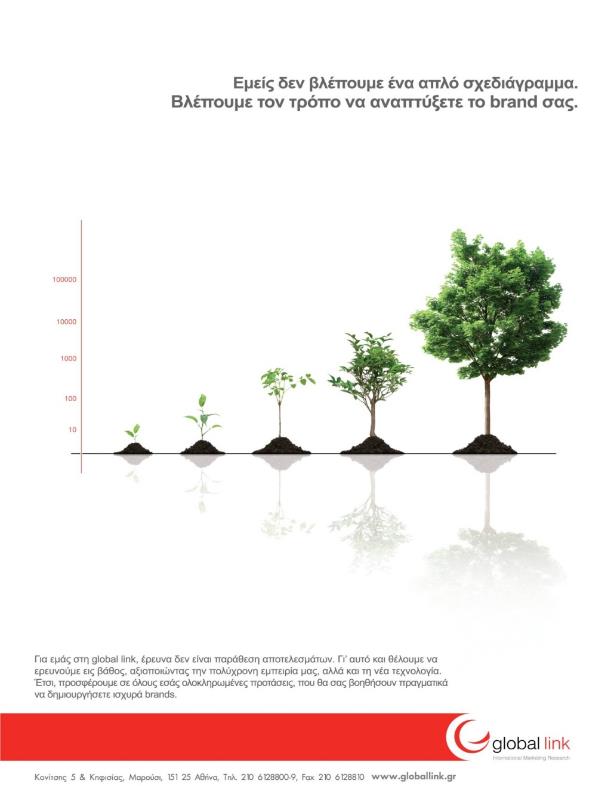 QUANTITATIVE RESEARCH TOP LINE RESULTS | AUGUST 2019
Complexity made simple…
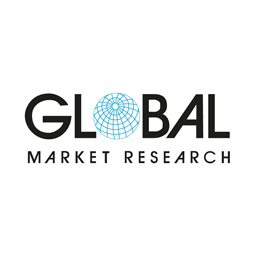 Research Background
Healthy eating is increasingly gaining importance in consumers’ life worldwide. After conducting an exploratory qualitative study in 9 countries, Global decided to dib deeper into the findings, understand attitudes towards healthy eating and highlight differences in consumer motives across 16 countries in 4 continents.
Research Goals
The aim of this study is to better comprehend the consumer attitudes towards healthy eating  quantifying some of the findings of the qualitative research of 2018 like:

Attitudes on habits towards healthy eating

Healthy eating trends

Opportunities and threats
HEALTHY EATING TOP LINE REPORT _ page: 2
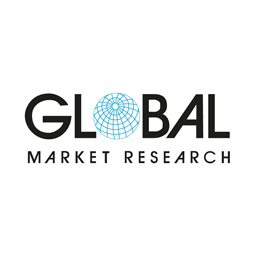 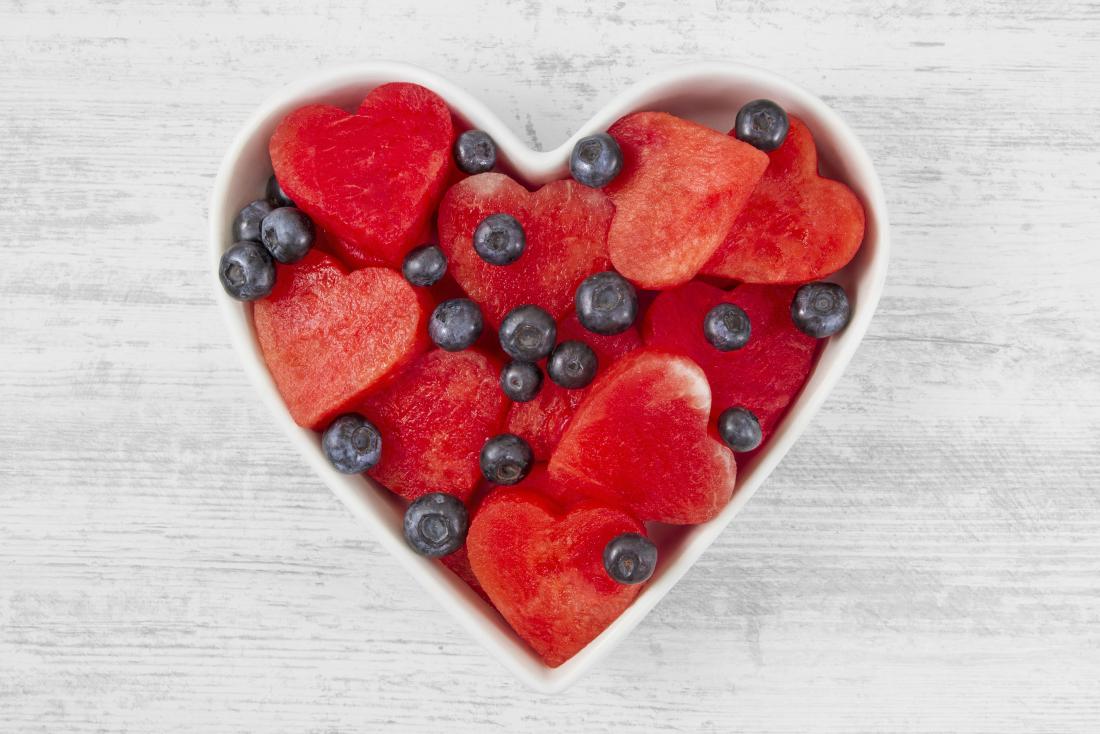 Methodology

CAWI (Computer Assisted Web Interviewing)
The study was conducted between  June 28 – July 12 in 16 countries including:
Canada
USA
Brazil
Germany
Czech Rep.
Slovakia
Hungary
Romania
Croatia
Greece
Turkey 
Russia
China
Japan
Thailand
The Philippines
 With a sample of 500 respondents per country.  
Respondents were those who paid attention to healthy eating.
Target Group
Aged: 18 – 65 
National representative sample
Requirement: Healthy Eating is important to me.
HEALTHY EATING TOP LINE REPORT _ page: 3
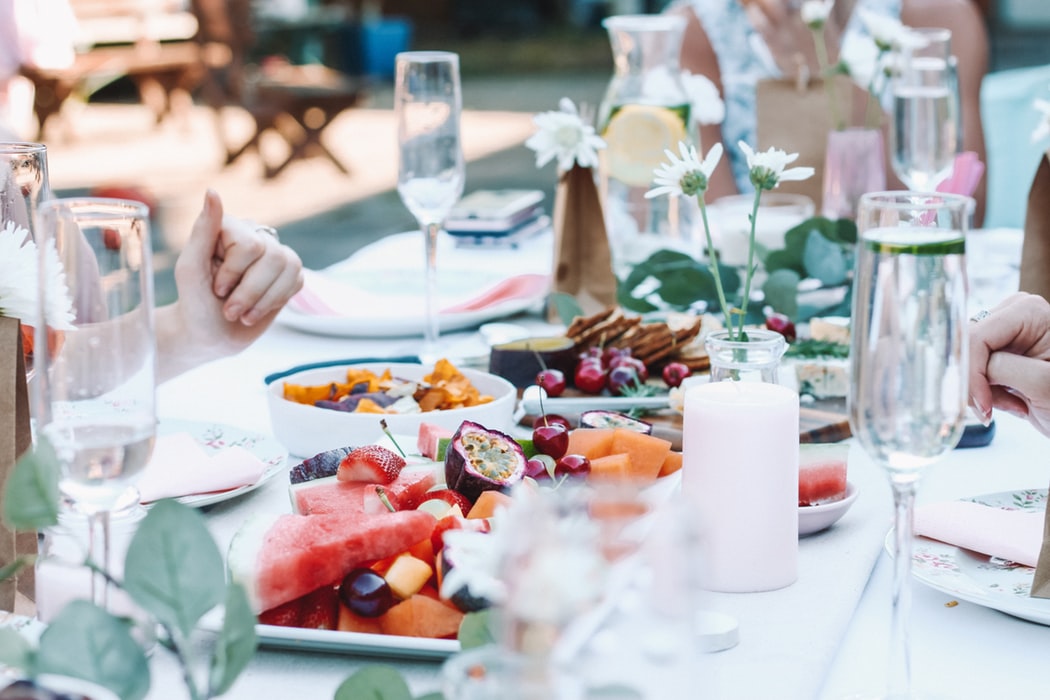 HEALTHY EATING TOP LINE REPORT _ page 4
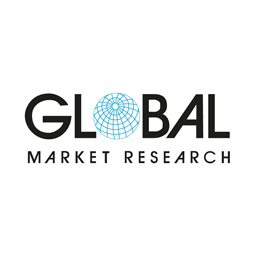 What did Qual Show Us
Few differences are perceived between the terms Bio and Organic and the term, ‘Functional Food’ has little or no currency/ meaning. Organic is the more widely understood term, taken broadly to mean free off chemicals and fertilisers.

When functional food is explained, participants are fine with highlighting health giving properties of foods which occur naturally, but are suspicious about foods which are ‘engineered’ to provide health benefits: this appears unnatural. 

Overall, participants are willing to pay marginally (but not substantially) more for healthier foods (including bio and organic), but have concerns around paying for what’s on the label rather than a higher quality product with more nutritional benefits.
Good health is all about balance and mental health is a key component of this. Trying to eat healthily all the time is actually counter productive.

Hydration is seen as critically important to good health. 

Participants are turning away from the convenience of processed foods and prepared meals and recognising that home cooked food using fresh ingredients is better for them and their families. 

There is also a move away from artificial sweeteners back to healthier, more natural sugars
HEALTHY EATING TOP LINE REPORT _ page: 5
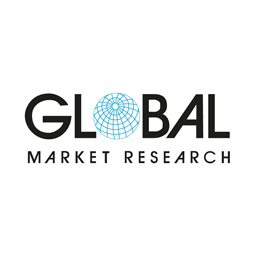 BRAZIL | CANADA | CHINA | CROATIA | CZECH REPUBLIC | GERMANY | GREECE | HUNGARY | JAPAN | PHILIPPINES | ROMANIA | RUSSIA | SLOVAKIA | THAILAND | TURKEY | UNITED STATES  |
Main Findings
HEALTHY EATING TOP LINE REPORT _ page: 6
Q 7. Do you or any family member who lives with you suffer from any of the following chronic decease/ condition?
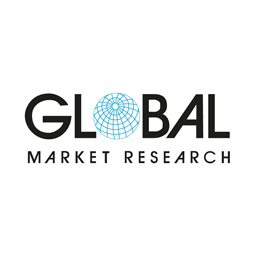 CHRONIC DECEASES
(Respondents about themselves)
Stress appears to be the number one decease respondents suffer from especially in North and South America. 

North America suffers heavily from depression especially compared to Europe and Asia.

The percentage of Asian respondents not suffering from any major decease is higher for Asia.
Depression: Canada 25%

Alcohol related issues: China 27%

None of the above: Turkey 52%
ALL RESPONDENTS
HEALTHY EATING TOP LINE REPORT _ page: 7
Q11. What does ‘’eating healthy’’ mean to you?;
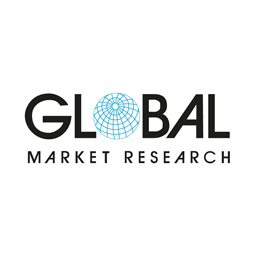 Understanding   “Healthy Eating”
Eating more fruits and vegetables and having a well balanced diet are the factors considered more as constituting healthy eating.

In Europe Eating fresh and Natural foods are considered more important than North America and Asia.

Whole grains and low sodium foods are considered more important in N. America.

Low sugar diets and avoiding fried foods are more important to S. America.
Avoiding fried food: Czech Rep 79%

Organic foods: Russia 57%
ALL RESPONDENTS
HEALTHY EATING TOP LINE REPORT _ page: 8
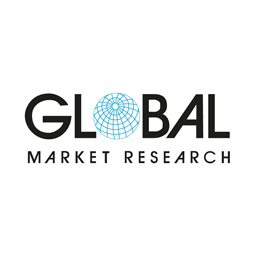 Q 12. How would you describe your own health in general?
Q 13. How often do you have a full medical or health check up;
Q14. How often do you exercise?
HEALTH SITUATION
People from North and South America perceive their health as better especially compared with those in Europe.

People from Asia and S. America are much more likely to perform a Medic/ Health check at least once per year than those in Europe.

People in N. America are the ones exercising more often.
Excellent/ very good condition: The Philippines 58%

Exercise frequency: China 16.22
ALL RESPONDENTS
HEALTHY EATING TOP LINE REPORT _ σελίδα: 9
Q 16b. Could you please identify serving and portion sizes of vegetables, carbohydrate and meat (protein) for each meal?
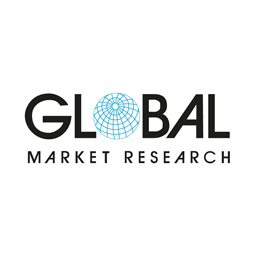 MAIN MEAL COMPOSITION
In Asia vegetables constitute a bigger portion of one’s main meal especially when compeered to Europe.
ALL RESPONDENTS
HEALTHY EATING TOP LINE REPORT _ σελίδα: 10
Q17a. During the last 6 months, would you say you’re eating healthier than before?
Q 17b. Which of the following actions have you taken in the last 6 months in order to eat healthier?
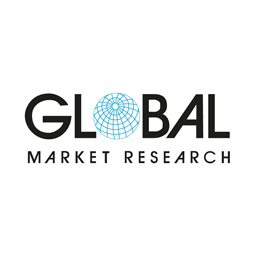 ACTIONS TAKEN THE LAST 6 MONTHS
Consuming more fruits and vegetables is the most common action taken by respondents to eat healthier especially in S. America and Asia.

Actions like reducing sugar intake is not so common in N. America like it is in Europe and S. America.

In Asia reducing the intake of red meats is more common.
Reduce/ eliminated processed foods
: Japan 19%

Reduce carbohydrate intake: Hungary 59%
THOSE WHO HAVE IMPROVED THEIR DIET COMPARED TO 6 MONTHS PRIOR
HEALTHY EATING TOP LINE REPORT _ page: 11
Q 18. Are you currently on any specific diets?
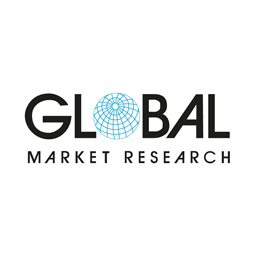 DIET
Low salt and low fat are the most popular diets especially in Asia, with Europe and N. America far behind.

Low cholesterol diet is also much more popular in Asia than in Europe.
Low fat: Thailand 32%

Low salt: China 32%
ALL RESPONDENTS ON DIET
HEALTHY EATING TOP LINE REPORT _ page: 12
Q 19. Which of the following motivated you to make an effort to adopt a new eating pattern/ diet? Select all that apply
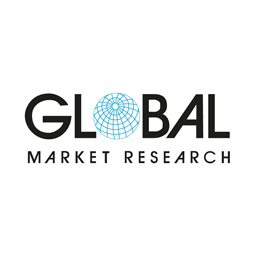 EATING PATTERN MOTIVES
In Asia the main motivations for adapting an eating pattern/ diet have to do with improving the long term health and prevent the effects of a weight loss.

For Europe and N. America feeling better and having more energy are considered as more important.
I wanted to lose weight: Romania 55%

I wanted to feel better and have more energy: Japan 11%
THOSE WHO ARE ON A DIET
HEALTHY EATING TOP LINE REPORT _ page: 13
Q20; Do you do any research on your own (magazines, Internet, books) on the nutritional value of foods, food brands and restaurant menus?
Q 22. Do you read the Nutritional Facts labels on grocery items?
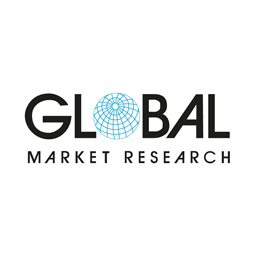 RESEARCHING NUTRITIONAL VALUE
In N. America and Asia respondents are much more likely to search for the nutritional value of food especially compared to Europe and S. America.

The same applies when it comes to reading nutritional facts which respondents from N. America read much more often than any other place.
ALL RESPONDENTS
HEALTHY EATING TOP LINE REPORT _ σελίδα: 14
Q 21. From which source do you get informed about matters relating to healthy nutrition?
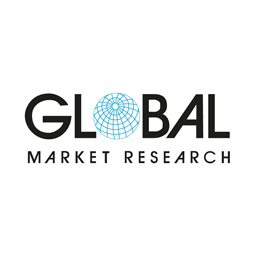 SOURCE OF INFORMATION
The Internet is the most popular source of information especially in Europe and S. America.

In North and South America Nutritional content information in food packaging and information from Doctor/ Nutritionist are significantly higher than other regions.

A very popular source of information for healthy nutrition in Asia are TV Shows.
TV Shows : Japan 42%

Food sites: Greece 39%

Youtube: Thailand 50%
ALL RESPONDENTS
HEALTHY EATING TOP LINE REPORT _ page: 15
Q23. Which of the following health benefits are you most interested in getting from foods or nutrients?
Please rank 3 benefits
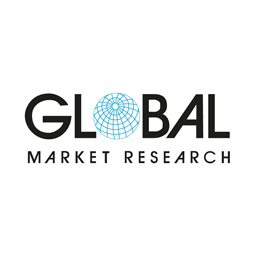 HEALTH BENEFITS SOUGHT AFTER FROM NUTRITION
(SUM)
Weight loss/ weight management is the most popular benefit sought from foods nutrients, especially in North and South America.

In Europe and Asia the Immune function is more important.

In Asia brain function is also significantly important.
Weight loss/management : USA 46%

Having more energy: Czech Rep 42%

Immune faction: Croatia 41%
ALL RESPONDENTS
HEALTHY EATING TOP LINE REPORT _ page: 16
Q24. Which food or nutrient you would seek out to help with (health issue ranked first)?;
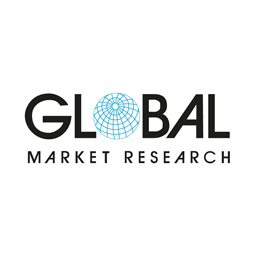 INGREDIENT SOUGHT FOR BETTER HEALTH
Vegetables and Fruits are by far the most common food/ nutrient sought after, especially in Europe, followed by water.

In Asia, fibre is also popular, as is milk/ dairy products and calcium. 

In N. America there is a bigger trend than elsewhere towards protein.
Fruits : Romania  63%

Water: Turkey 58%

Fibre: Slovakia 47%
THOSE WHO SEEK HEALTH BENEFITS FROM NUTRITION
HEALTHY EATING TOP LINE REPORT _ page: 17
Q 25α. Are you trying to limit or avoid sugars in your diet?
Q25b. What actions are you taking to limit or avoid sugars?
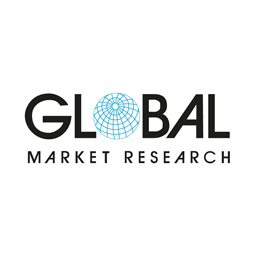 AVOIDING SUGAR
The percentage of people trying to reduce/ avoid sugar in their diet is significantly lower in Asia.

The most common especially in Europe action for limiting the amount of sugar intake is replacing caloric beverages with water. 

In Asia the trend of replacing or eliminating beverages or food from diet is significantly less strong.

In S. America and Europe a common action is to no longer add table sugar to foods or drinks something that is much less popular in N. America.
Drinking water instead of caloric beverages : Czech Rep 82%
Q25a: ALL RESPONDENTS
Q25b: THOSE WHO TRY TO AVOID SUGAR
HEALTHY EATING TOP LINE REPORT _ page: 18
Q 25c. Which types of food or beverages do you most often eliminate to reduce the amount of sugars you consume?
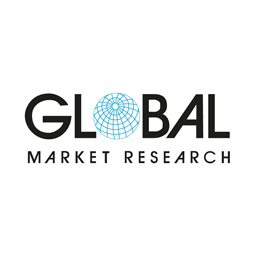 PRODUCTS ELIMINATED TO REDUCE SUGAR INTAKE
Candy is the most common food that is eliminated to reduce the amount of sugar intake, especially in Europe.

In Asia and N. America this trend is not as strong.

Instead in North and South America is much more common to eliminate soft drinks.
Soft drinks: Germany 36%
THOSE WHO TRY TO AVOID SUGAR
HEALTHY EATING TOP LINE REPORT _ page: 19
Q 26.How much of an impact do the following have on your decision to buy foods and beverages?
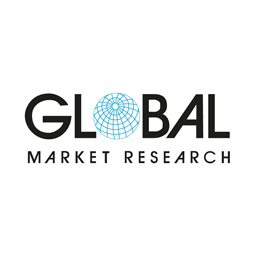 FACTORS AFFECTING  FOOD/ BEVERAGE PURCHASE
Taste is the number one factor affecting food and beverage purchase in most regions except Asia where Healthcare scores higher

Price is also an important factor especially in North and South America.
Price: Croatia 1.94
ALL RESPONDENTS
HEALTHY EATING TOP LINE REPORT _ page: 20
Q 27. How important are the following factors in your decision to purchase a food or beverage?;
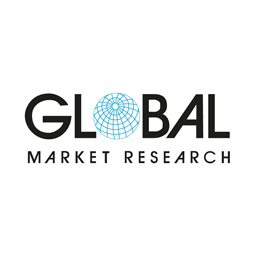 DECISION MAKING FACTORS
Recognising ingredients listed on the package is considered as most important especially in North and South America, followed by Knowing where the food comes from.

In Asia and North America a well known and respected brand is a much more important factor than it is in Europe.
Knowing where the food come from:     The Philippines 4.64
ALL RESPONDENTS
HEALTHY EATING TOP LINE REPORT _ page: 21
Q28. How important are the following factors when it come to choosing a restaurant or cafeteria?
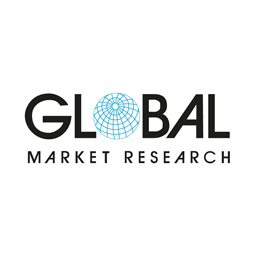 RESTAURANT/ CAFFETERIA CHOICE CRITERIA
Good taste of food is the most important factor for health oriented respondents when choosing a restaurant/ cafeteria followed by the kind of food eaten, and having a good experience in previous visits. 

Being price convenient is much more important in S. America and Asia than Europe.
The kind of food eaten:  Brazil 4.8
ALL RESPONDENTS
HEALTHY EATING TOP LINE REPORT _ page: 22
Q 29. How often do you shop for/ purchase food and beverages?
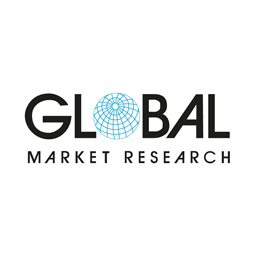 CHANNELS OF PURCHASE
In Europe respondents are much more likely to make their purchases from a supermarket especially compared to S. America 

In Asia there is a wider variety of purchasing channels used, with convenience stores, natural food stores and farmers markets being significantly more popular than in other regions.
At a supermarket:  Russia 6.1
At a natural foods store: China 4.4
From a discount store: Japan 2.4
ALL RESPONDENTS
HEALTHY EATING TOP LINE REPORT _ page: 23
Q30.Which of the following do you consume?
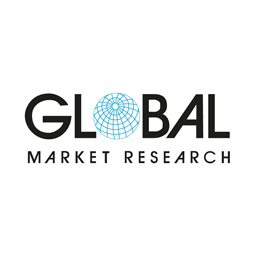 CONSUMPTION FREQUENCY
Produce
Europe consumes more vegetables especially compared to Asia.
Fruits : Hungary: 85%

Vegetables : Germany 85%
ALL RESPONDENTS
HEALTHY EATING TOP LINE REPORT _ page: 24
Q30.Which of the following do you consume?
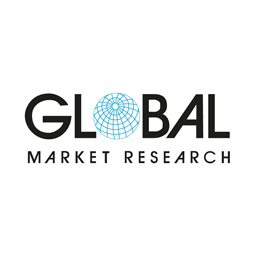 CONSUMPTION FREQUENCY
Dairy
Cheese consumption is much higher in Europe than in N. America and Asia.

Yogurt consumption is lower in S. America especially compared to Europe.

Butter consumption is high in every region except from Asia where it is almost at 1/3 from other regions.

Plant milk on the other hand is consumed much more often in Asia.
Butter : Slovakia  84%, Japan 8%

Cheese : Thailand 48%

Plant milk : Thailand 63%
ALL RESPONDENTS
HEALTHY EATING TOP LINE REPORT _ page: 25
Q30.Which of the following do you consume?
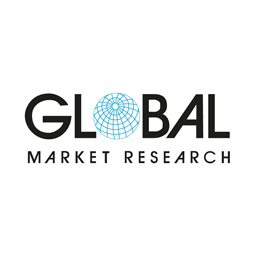 CONSUMPTION FREQUENCY
Beverages
Tea and coffee consumption are high in Europe, especially when compared to South and North America. 

S. America on the other hand has a high juice consumption.

Soda drinks on the other hand are consumed more in N. America, which together with Asia also has the highest consumption of Energy drinks.
Coffee : Turkey  90%

Tea: Turkey 99%, Russia 91%

Soda: USA 52%
ALL RESPONDENTS
HEALTHY EATING TOP LINE REPORT _ page: 26
Q30.Which of the following do you consume?
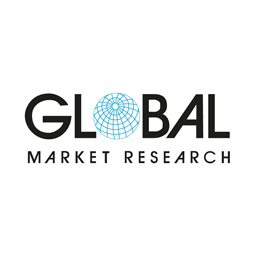 CONSUMPTION FREQUENCY
Dry Products
Sugar and pasta consumption is higher in Europe especially when compared to Asia.

Asians also consume significantly less flour than any other region.
Cereals: Russia 84%, USA 70%

Sugar: The Philippines 62%, Japan 6%

Pasta: Greece 84%
ALL RESPONDENTS
HEALTHY EATING TOP LINE REPORT _ page: 27
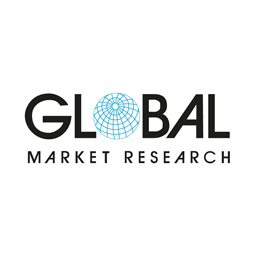 Q30.Which of the following do you consume?
CONSUMPTION FREQUENCY
Canned/ Jarred food
In N. America consumption of sauces is higher, especially compared to S. America and Asia.

Consumption of canned tuna is also high in North America.
Sauces (Ketchup, Mayonnaise, mustard): USA 69%
ALL RESPONDENTS
HEALTHY EATING TOP LINE REPORT _ page: 28
Q30.Which of the following do you consume?
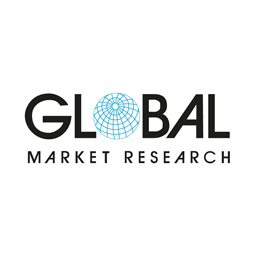 CONSUMPTION FREQUENCY
Meat / Fish
South Americans consume the most poultry especially when compared to Asians.

Consumption of fish, seafood and pork on the other hand is higher in Asia. 

Beef is consumed more in North and South America.
Poultry: Hungary 86%, Croatia 86%

Beef: Brazil 79%, Hungary 18%

Fish : China: 84%
ALL RESPONDENTS
HEALTHY EATING TOP LINE REPORT _ page: 29
Q30.Which of the following do you consume?
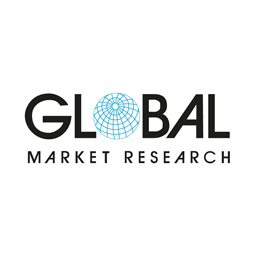 CONSUMPTION FREQUENCY
Bread/ Bakery
North Americans consume significantly more sandwich loaves.

The same goes for cookies with North Americans consuming almost 1/3 more cookies than Europeans.

South Americans consume almost twice as many dinner rolls as Asians.
Cookies : USA 70%
ALL RESPONDENTS
HEALTHY EATING TOP LINE REPORT _ page: 30
Q30.Which of the following do you consume?
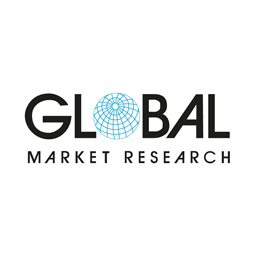 CONSUMPTION FREQUENCY
Frozen foods
In total North Americans consume more frozen food products with the consumption of every frozen product being higher, especially when compared to Europe and South America.
Ice cream: Romania 55%, Brazil 16%

Individual meals: Germany 59%
ALL RESPONDENTS
HEALTHY EATING TOP LINE REPORT _ page: 31
Q30.Which of the following do you consume?
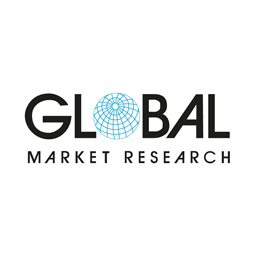 CONSUMPTION FREQUENCY
PER CATEGORY
ALL RESPONDENTS
HEALTHY EATING TOP LINE REPORT _ σελίδα: 32
Q31.And for which of the following categories do you purchase healthy product lines (low sugar low fat, bio etc)?
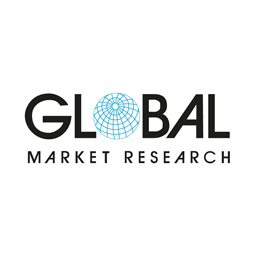 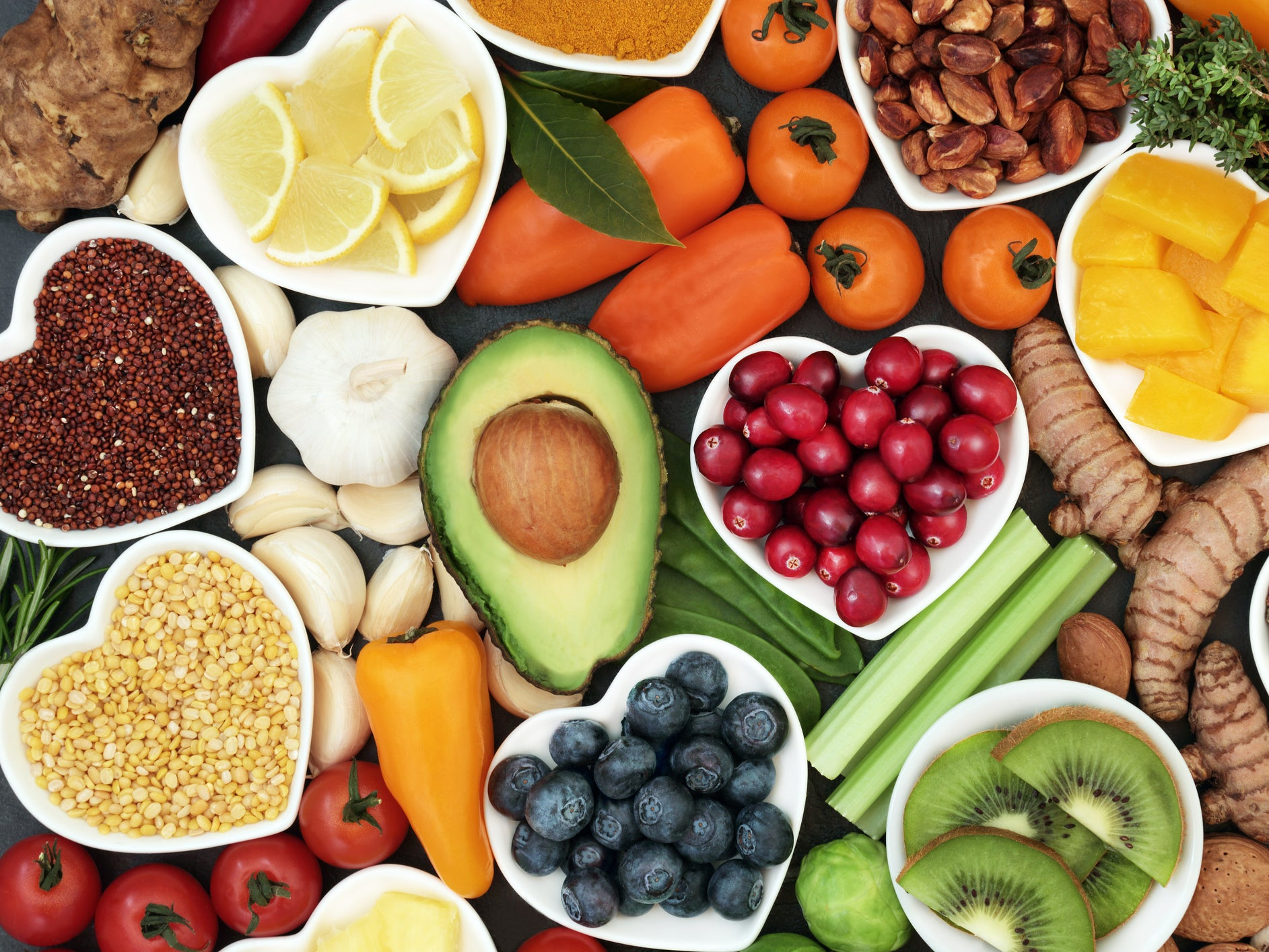 CONSUMPTION FREQUENCY
PER CATEGORY
Most popular healthy line products are for produce like vegetables and fruits,

Healthy lines for dairy products like milk, yogurt and eggs are also popular.

Poultry is the meat whose healthy line is most often selected.
RESPONDENTS WHO PURCHASE EACH PRODUCT
HEALTHY EATING TOP LINE REPORT _ σελίδα: 33
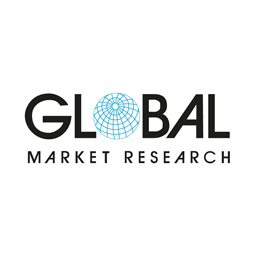 BRAZIL | CANADA | CHINA | CROATIA | CZECH REPUBLIC | GERMANY | GREECE | HUNGARY | JAPAN | PHILIPPINES | ROMANIA | RUSSIA | SLOVAKIA | THAILAND | TURKEY | UNITED STATES  |
OUR VIEW
HEALTHY EATING TOP LINE REPORT _ page: 34
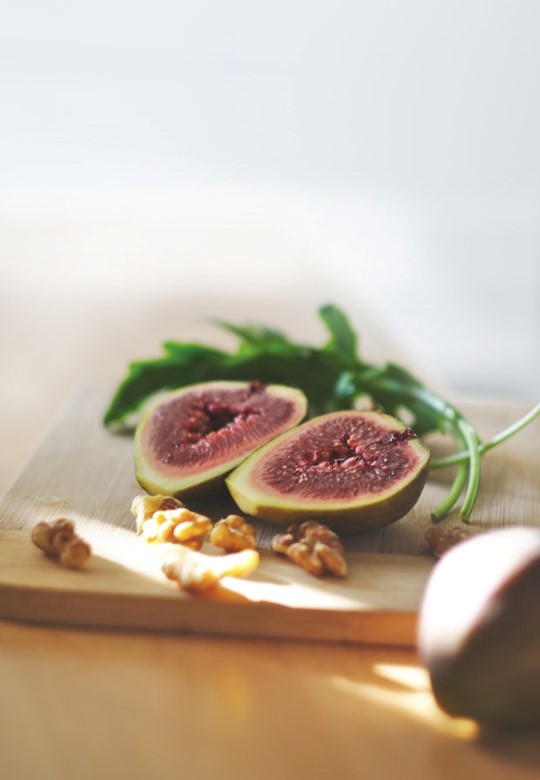 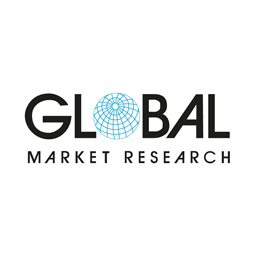 Stress, hypertension and gastrointestinal problems are the most widespread conditions that could be addressed by healthy eating.
Healthy eating is mainly perceived as:
More fruits and vegetables
Well balanced diet
Eating fresh
Main motives for healthy eating are:
Long term health protection
Feeling better / more energetic
Internet is the main source of information.
HEALTHY EATING TOP LINE REPORT _ page: 35
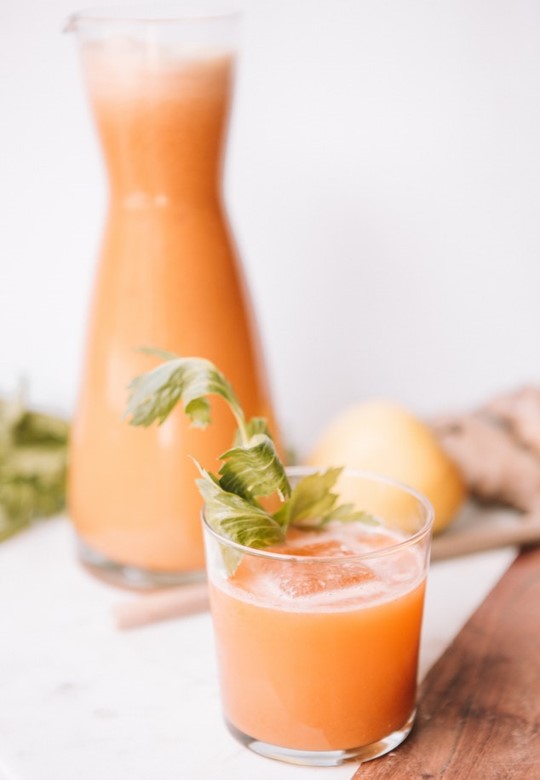 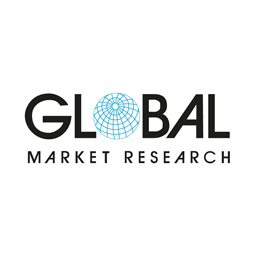 The main nutrients source for better health are:
Vegetables
Fruits
Water
There is an overwhelming tendency to avoid sugar, to a large extent by drinking water instead of caloric beverages.
Taste, health and price are the main purchase determinants.  Recognizing the ingredients on pack is important.
HEALTHY EATING TOP LINE REPORT _ page: 36
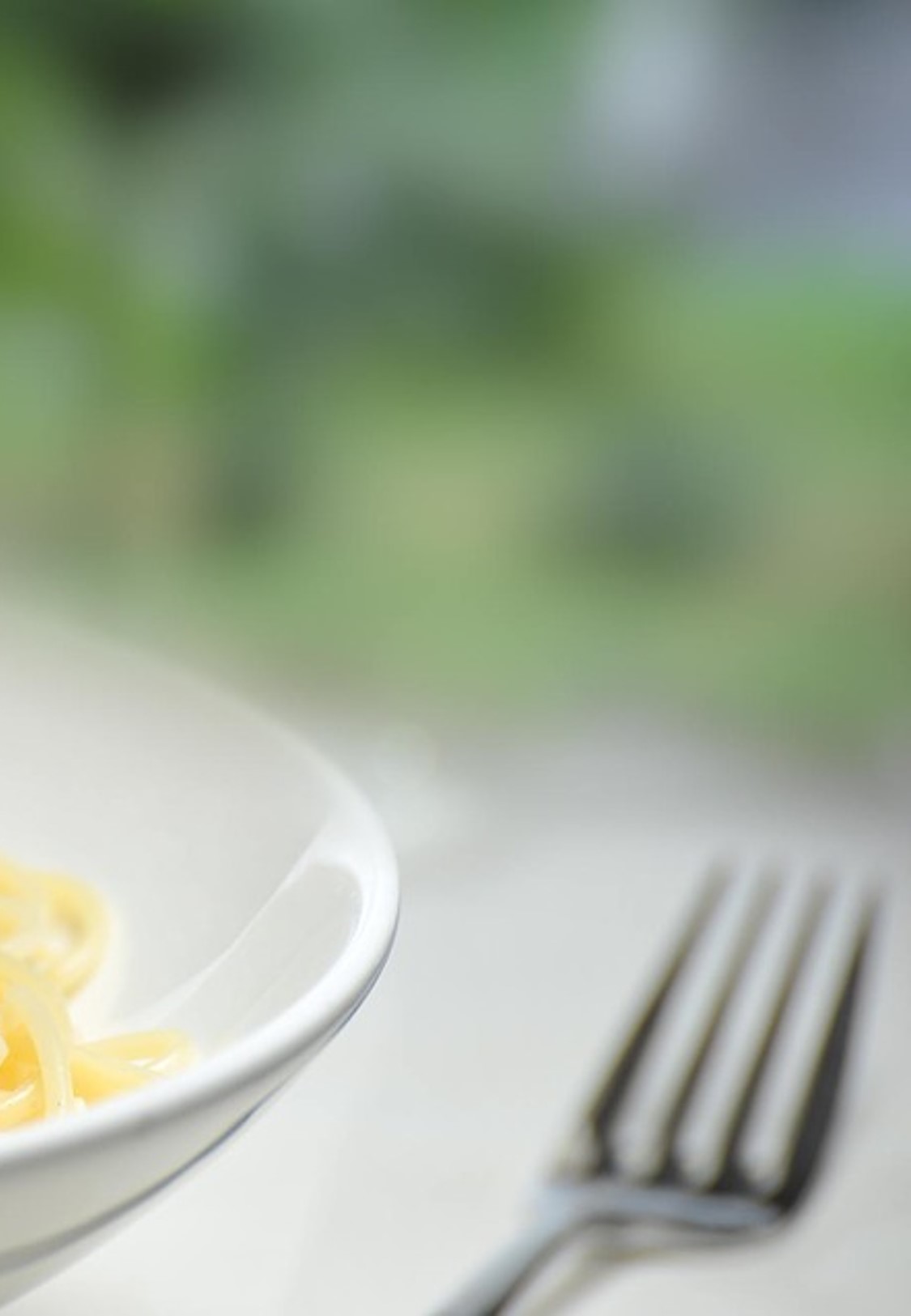 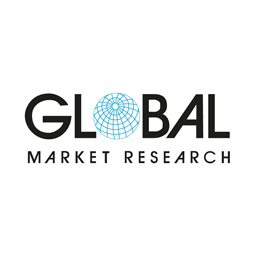 Continued education on the benefits of healthy eating is needed to ensure a further shift of attitudes.

Healthier food choices should be made more appealing and affordable.
HEALTHY EATING TOP LINE REPORT _ page: 37
BRAZIL | CANADA | CHINA | CROATIA | CZECH REPUBLIC | GERMANY | GREECE | HUNGARY | JAPAN | PHILIPPINES | ROMANIA | RUSSIA | SLOVAKIA | THAILAND | TURKEY | UNITED STATES  |
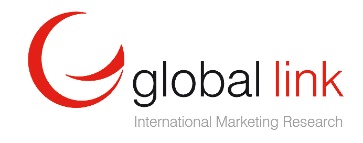 HEALTHY EATINGREPORT
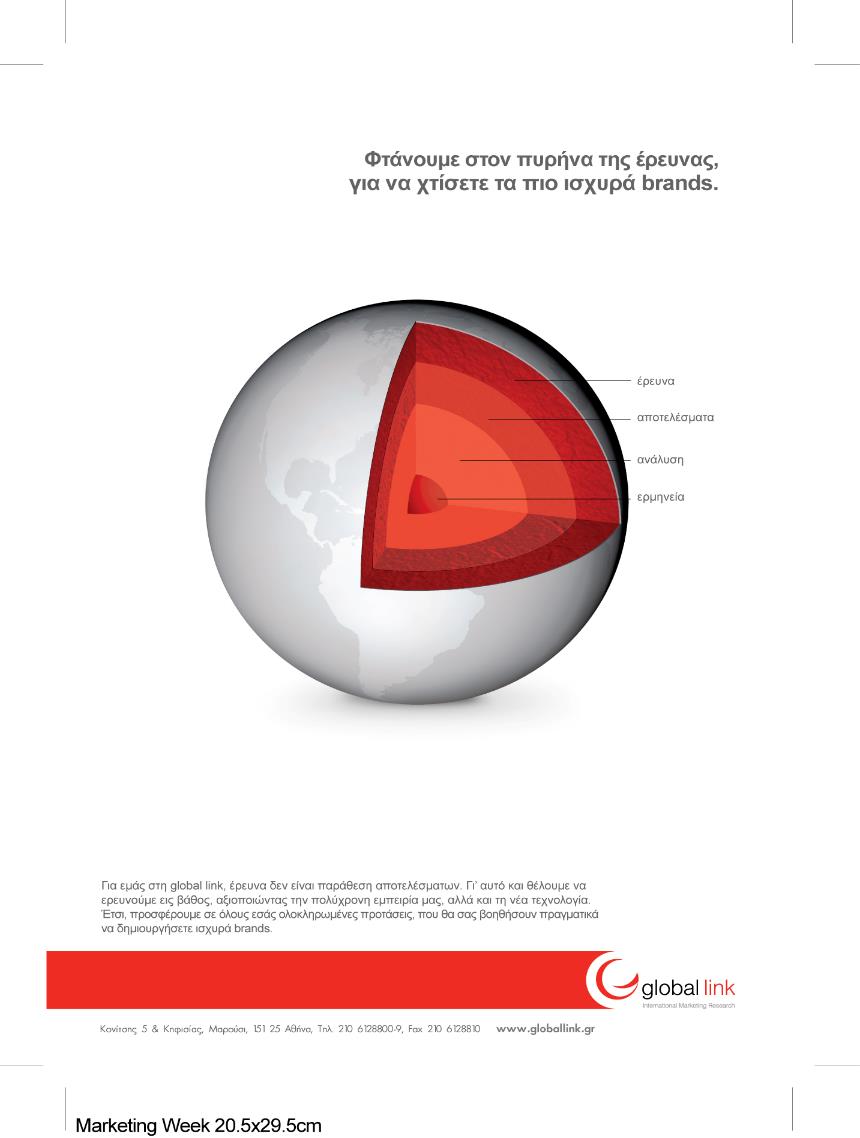 QUANTITATIVE RESEARCH TOP LINE RESULTS | AUGUST 2019
Complexity made simple…
Dimitris SigalosDevelopment DirectorT:+302106128800E: d.sigalos@globallink.grwww.globallink.gr
THANK U!